Cultural Considerations in the Behavioral Health Field
Jane Flournoy, MA, LMFT, LPC, CAC III
February 2016
Objectives
Develop a working definition and conceptualization of “Culture”

Understand the role culture plays in our professional relationships

Understand how culturally competent practices impact outcomes
Cultural Iceberg
[Speaker Notes: Cultural Iceberg
Put the word "culture" on a chalkboard or flipchart and ask participants to brainstorm what the 
word means. Record these ideas on the board or flipchart. Next to these ideas, draw a large 
iceberg on the board. Ask participants what they know about icebergs. Where should the 
waterline be on the iceberg? (Only about 20% of an iceberg is above the surface of the water.) 
Explain that some people have likened culture to an iceberg because there are some things you 
can tell about a person's culture just by looking at them (the 20% above the water). Most of the 
aspects about a person's culture are not so obvious, though, and are hidden below the water's 
surface. Where on the icebergs would you place the aspects of culture that we brainstormed? 
Write them up on the board/flipchart in the appropriate places on the iceberg.

 Chances are that most of what they brainstormed will have been "tip" type things. Ask the 
participants to think of some of the aspects of culture that are not as readily apparent and 
would lie under the surface of the water. Most of these will have to do with 
values and 
perceptions of a situation. 

While music may lie above the water and be obvious, what the 
song is about often tells about what lies under the surface. Think about a song you like to 
listen to on the radio or your CD player. What kind of values does that song communicate 
about your culture? It's probably something that lies below the surface.

 Discuss with participants that many people get stuck at the tip of the iceberg. They assume 
they know someone based on what they see. We need to look deeper than that to truly 
understand someone. Explain that we are going to help each other do this by sharing some of 
the less obvious aspects of our culture with each other.

 Distribute blank icebergs and pencils to the participants. Explain that they will now have the 
opportunity to reflect on their own culture and complete an iceberg that reflects them. Show 
your example made during the planning session. Explain that some of the aspects about 
yourself are written on the tip. They correlate to the categories you put on the tip on your 
group iceberg. Some other things are below the water line and correlate with the categories 
we put below the surface on our group iceberg. Let participants know that they are not 
limited to or required to use all of the categories from the group iceberg on their personal 
cultural iceberg, but should use it as a guide. When participants appear to be wrapping up, 
call them together and ask that they share their icebergs with the large group.

 Ask participants to look deeper, beyond the tip of the iceberg, during the course of the day to 
try to figure out what aspects of the culture are being transmitted through the artwork this 
activity throughout the course of your day with participants. It is through reinforcement of 
key ideas and discussion around them that real learning takes place.]
Culture
[Speaker Notes: Family of Origin
Race
Ethnicity
Age
Class
Sexual Orientation
Gender Identity
Abilities
Appearance
Religion
Environment
Organizational affiliations, military, academia, gangs
SES, housing
Others?

Merriam-Webster:
a : the integrated pattern of human knowledge, belief, and behavior that depends upon the capacity for learning and transmitting knowledge to succeeding generations 
b : the customary beliefs, social forms, and material traits of a racial, religious, or social group; also : the characteristic features of everyday existence (as diversions or a way of life} shared by people in a place or time <popular culture> <southern culture> 
c : the set of shared attitudes, values, goals, and practices that characterizes an institution or organization <a corporate culture focused on the bottom line> 
d : the set of values, conventions, or social practices associated with a particular field, activity, or societal characteristic 

Art
Behaviors
Social interactions
Food

revolves around the fact that human groups differ in the way they structure their behavior, in their world view, in their perspectives on the rhythms and patterns of life, and in their concept of the essential nature of the human condition
culture is the sum total of life patterns passed on from generation to generation within a given community
it includes institutions, language, religious ideals, artistic expressions, & patterns of social and interpersonal relationships 
culture includes values, attitudes, customs and beliefs that are shared by group members
cultural beliefs determine who will be oppressed and who will benefit from socioeconomic and political privileges in any given society
it is within a cultural context that attitudes and reactions to the use and abuse of substances are formed
the definition of culture is global


Cultural is individually and socially constructed.
It is always contextual – culture does not grow in a vacuum.
Culture is emergent, improvisational, transformational, political.
Culture is a matter of language.
Ever evolving and changing, adaptive

Levels of Awareness about the Origin and Purpose of Learned Behaviors

One’s interpretation and adaptation of their own Cultural Heritage

Unspoken Rules about cultures, within cultures and across cultures


Cultural Introduction
I would like for you to pair off with someone that you don’t know, or know very little, and 
introduce yourself to that person. But, this is going to be different than your normal introduction. 
Please introduce yourself in a ―cultural manner.
 I am defining ―culture in the broadest context. 
It may mean describing who you are by ethnicity, race, language, family, spiritual beliefs, 
religious affiliation, generation, sexual identity, birth order, or any other self-identifying manner. 


There are two rules: Please do not share what you do professionally, your job, position, degrees
or title and do not ask any questions of the other person. Listen only, while the other person is
speaking. Then I am going to ask you to switch to allow the other person to introduce 
themselves to you following the same two rules. Please start and spend about 2-3 minutes each 
depending on how much time you have for the exercise.

How did it feel to?:
Introduce yourself without describing what you do? Was it comfortable or not? 
Listen without asking questions?
Trust someone you don’t know with more information than you usually share in a typical introduction?
Feel somewhat vulnerable, not knowing if/how the other person was going to judge you by how you self-identify?
(Reflect and summarize the points audience made). As we go about our daily lives, we tend to 
introduce ourselves to others by stating our name and what we ―do,
that is, our profession, job or role. We tend not to introduce ourselves as people and ―who we really are. 

In other words, 
we tend to describe ourselves, and therefore see ourselves, as
 ―human doings as opposed to human beings. 
Let’s take time now to reconnect ourselves with
―who we are instead of ―what we are and what we do.]
Ethnicity
[Speaker Notes: the concept of ethnicity is narrow:  ethnicity refers to the sense of people-hood experienced by members of the same ethnic group

“ethnicity” comes from the Greek word ethnos, meaning “people” or “nation”, and refers to the notion that members of an ethnic group share common identity, ideals & aspirations and a sense of continuity


these commonalities provide an individual with an ethnic identity – a major form of ethnic identification
it is the self definition in terms of the past that makes an ethnic group different from most other social groups 
ethnic values/identification are retained for many generations – differing from the dominant culture in values, lifestyle, behavior
ethnicity patterns our thinking, feeling and behavior 
plays a major role in determining what we eat, how we work, how we relax, how we celebrate holidays & rituals, how we feel about life/death/illness
although a surrounding culture may affect an individual’s access to a given substance – one’s ethnic identity plays an important role in when and how a substance is used & one’s reaction to these substances
Language
Traditions
Beliefs

Whereas culture can change, ethnicity is closed tied to genetics, nationality, ancestry and heritage and remains the same.  

RACE: the concept of dividing of the population based on physical appearance and apparent physical characteristics. Race. The categorizing of major groups of people based solely on physical features that distinguish certain groups from others.]
Diversity in the United States
The U.S. population is rapidly diversifying:
The decade between 1990 and 2000 saw the largest increase – from 20% to 25%– in population growth of persons of color.
According to the 1990 census, the number of persons who speak a language other than English rose 43%, to 28.3 million.
Nearly 45% of these 28.3 million people indicated having trouble speaking English.
1 in 10 Americans are now foreign-born.
1 in 3 Americans belongs to a group or groups identified as minorities.
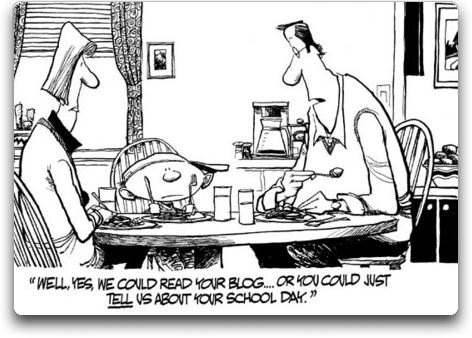 Youth Culture
[Speaker Notes: Youth culture is the way adolescents live, and the norms, values, and practices they share.[1] Culture is the shared symbolic systems, and processes of maintaining and transforming those systems. Youth culture differs from the culture of older generations.[2]
Elements of youth culture include beliefs, behaviors, styles, and interests. An emphasis on clothes, popular music, sports, vocabulary, and dating set adolescents apart from other age groups, giving them what many believe is a distinct culture of their own.[3] Within youth culture, there are many distinct and constantly changing youth subcultures. These subcultures' norms, values, behaviors, and styles vary widely, and may differ from the general youth culture. Understanding what adolescents think and do is fundamental to understanding the relationship between structure and agency, social patterns and individual action.[4]


The term "youth culture" refers to the ways that teenagers conduct their lives. Youth culture can pertain to interests, styles, behaviors, music, beliefs, vocabulary, clothes, sports and dating. The concept behind youth culture is that adolescents are a subculture with norms, mores, behaviors and values that differ from the main culture of older generations within society.


Commonly-used Youth Culture Examples
In the 1960's the wearing of clothes that indicated freedom
Following of music groups that perform music that speaks to the issues teenagers perceive themselves enduring at the time such as Nirvana in the 1990's and The Beatles in the 1960's
Hairstyles that exhibit a lack of conformity such as brightly colored hair, spiked hair, shaved heads
Behavior that is contrary to what is perceived to be accepted and expected by parents such as drinking, smoking, using drugs
Language usage that is bold in order to set themselves apart such as either excessive cursing or a usage of esoteric “cool” buzz words- on fleek??
Behaviors such as cutting school or low grade criminal activity in order to assert independence and non-conformity
Refusal to go to certain establishments to appear more acceptable to peers
A change in academic performance in order to conform to the expectations of their peer groups
A change in types of media that the adolescent prefers, i.e. comic books over novels or magazines over non-fiction, to relate to the likes of his peers
A desire for same brand name clothes, shoes and other material goods such as portable music players, backpacks and phones
A change in the quality of products he prefers, i.e. more expensive goods that are similar to his friends' goods, or less expensive goods that are more in line with his peer's belongings
Attitude changes about school, religion or family
A change in the way that they treat others, either with greater kindness or perhaps more aloofness
Each different generation will have their own youth culture that is reflective of their lives and times.



Understanding Youth Culture
Psychologists such as Erik Erikson theorize that the primary goal in the developmental stage of adolescence is to answer the question: “Who am I?” This being the case, it is natural to assume that in determining one's identity, one would seek others within the same age group to grow and learn together and understand the social norms and values of society.
Theorists such as Fasick agree that adolescents are in a confused state and that identity development happens during this time as they exert independence from parents and have a greater reliance on their peer groups.


Development of Youth Culture
Youth culture truly developed in the 20th century when it became more common for adolescents to gather together. Historically, prior to this time many adolescents spent a majority of time with adults or child siblings. Compulsory schooling and other societal changes made the joint socialization of adolescents more prevalent.
Read more at http://examples.yourdictionary.com/examples-of-youth-culture.html#YXp8fc6ZcX6Tjdq7.99]
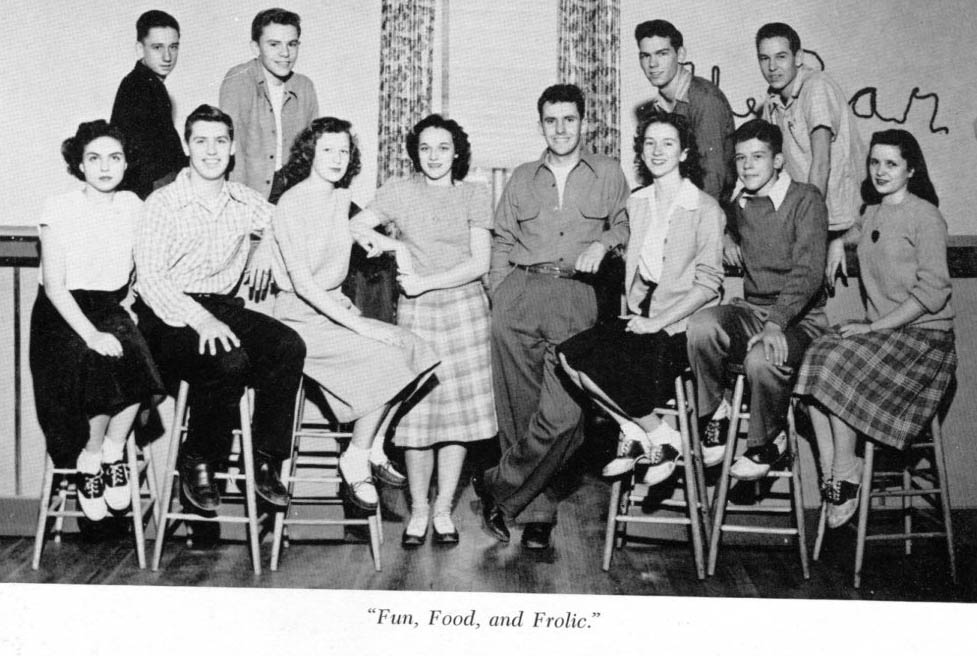 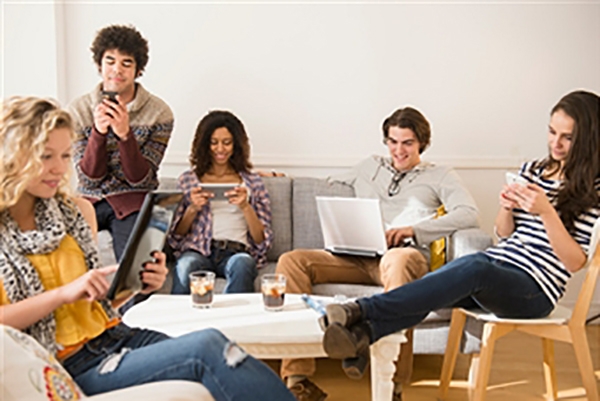 Youth Culture Across Generations
[Speaker Notes: Youth Culture
Culture is among the most complicated words in the English language. Youth culture refers to those processes and symbolic systems that young people share that are, to some degree, distinctive from those of their parents and the other adults in their community.

Youth cultures have not been part of all societies throughout history; they appear most frequently where significant realms of social autonomy for young people become regularized and expected features of the socialization process. Most scholars would agree that the conditions necessary for the mass youth cultures recognizable today appeared after the formation of modern nation-states and the routinization of the human life course in the industrializing nations of the nineteenth century. There is some evidence suggesting that youth cultures may have existed in certain circumstances during the medieval period. 

Research into youth cultures has been most prolific in the disciplines of sociology, psychology, and anthropology; it is readily apparent in criminology of juveniles, demographic analyses, studies of the family and adolescent social development, and the study of ritual. youth studies is marked less by the certainty of its knowledge than by a series of long-running debates. To what extent are youth cultures functional for a liberal capitalist society? To what extent is the formation of youth cultures an unintended disruption in social systems? How is the range between contributory and resistive youth cultures socially negotiated and contained? To what extent are youth cultures separate and different from the cultures of their parents? What role do other social identities (race, ethnicity, and social class) play in the formation of youth cultures? Are the youth cultures of young men different from those of young women? To what extent are young people willing agents of social, cultural, and political change? What are the effects of consumer goods and the consumer marketplace on youth cultures? How do the major institutions of socialization (e.g., family, religion, and schools) shape and reflect youth cultures? 

Youth Culture before the Modern Period
Evidence of youth cultures before the early modern period is piecemeal and suggestive at best, and it is usually found in the public records describing young men's misbehaviors. There are innumerable complaints of rowdy young men disturbing the peace at night in villages and towns throughout the medieval period. Many premodern societies regularly allowed young people who were nearing the age of marriage to congregate separately after the workday or during community celebrations and festivals. Local youth peer groups formed, and in some circumstances, some aspects of a youth culture emerged. 

Most societies of this period integrated young people into the labors of everyday family and community life on a more or less continuous basis, including community-sanctioned events and associations for young people. Still, the repeated complaints over long periods during the medieval period in Europe suggest that young men were "claiming the night" as a realm of their own in a new way, and their elders were deeply concerned about it. During this period, young men replaced women (of all ages) as the audiences that the clergy perceived to be most in need of moral and religious instruction. Scholars of medieval Italy have argued that self-initiated elite youth associations, with their own rituals and cultural rules, did form and sustain themselves for a significant time in some Italian cities. There is also some evidence that youth cultures may have formed in institutions such as monasteries and academies, where large numbers of young people were separated from most other adults for purposes of extended training and instruction. For instance, aspects of a youth culture are evident in the reports of academy students collectively tossing unpopular teachers and professors from classroom windows.

Youth Cultures in the Eighteenth and Nineteenth Centuries
Protestantism came to understand the period in the life course that would later be categorized as adolescence as a particularly vulnerable time in moral development and thus open to collective supervision by trusted adult authorities. Sunday schools served this purpose. As industrialization proceeded and expanded, rural populations migrated and concentrated in urban areas. 
What many criminologists now recognize as youth gangs had appeared in major European cities as early as the Middle Ages; they appeared in New York City before the mid-nineteenth century, along with non-violent working-class youth cultures centered around volunteer fire departments. 

Reflecting the professional classes' power base in education, their children were sent to school rather than to apprenticeships in the trades. this group moved to assume responsibility for the unintended and unattended consequences of urbanization and industrialization, it took up an advocacy role for those young people who had been socially and economically displaced by the transition from agriculture to industrialization. In taking this advocacy role (through charitable and religious organizations and later through governmental agencies), their views of children and adolescence became the dominant and institutionalized view.

In 1904 American psychologist G. Stanley Hall attempted to synthesize and codify the contradictory biological, psychological, and social understandings of youth that had emerged during the nineteenth century in a two-volume work entitled Adolescence: Its Psychology and Its Relations to Anthropology, Sociology, Sex, Crime, Religion and Education. This work laid a "scientific" basis for the collective socialization of the young in large institutions, justifying the social segregation of young people by age. With progressive shift in the identity of young people from workers to students in the late nineteenth century, the process for the creation of mass youth cultures was in place.

The uneven rate and extent of this shift both within and across national boundaries is important to bear in mind. Slaves, indigenous peoples, and colonial subjects did not proceed along this timeline. For instance, young African-American slaves were chattel property in the United States until emancipation in 1865, a clear divergence from the experiences of even the most destitute of white youths. Indigenous Inuit youth in north-central Canada did not pass through a period of adolescence before contact with Europeans, instead experiencing a swift transition between childhood and adulthood. Parents arranged marriages for their children, sometimes at birth, leaving scant space for a youth culture to emerge. 

Youth Cultures, 1900–1940
First, while the conditions for mass youth cultures to emerge were in place, young people did not become a homogenous social group; there has never been a singular youth culture in complex societies, but rather a wide variety of youth (sub) cultures. 

Second, a distinction needs to be made between the wide variety of commercial products (including forms of entertainment) marketed to youth and the unique ways in which young people took up the opportunities of these activities and products to produce a separate sphere of cultural processes and practices. While the development of national markets did offer new connections between youth people across great distances, the youth market did not lead to a homogenization of youth cultures. 

Third, the definition of youth itself changes, as more young people extend their period of semi-dependence on family to attend colleges and universities.
Scholars have argued that the first authentically independent mass youth culture in the twentieth century emerged among these college students, who fashioned new rituals and customs that have since marked memories of that period in American history. While these new rituals and customs often were (and still are) seen as a more radical departure from the parent culture than they really were, the college youth of this period did set the example for other developments. Youth clubs and youth cultures appeared in high schools, as education beyond the elementary level became more common, and many of the new customs were borrowed from college youth and adapted to the high schools. With the loss of employment during the Great Depression of the 1930s, even more young people entered high school. 

Youth Cultures, 1940–1970
Although the commercialization of youth as a consumer market did not end with the 1920s, college youth's role as the avant-garde of consumerism diminished significantly during the Depression. That role was passed on to another group of consumers, high school students, during the early 1940s, when the word teenager came into common usage among marketers. This trend coincided with America's entrance into World War II. During the war, youth cultures in high schools became a national social problem, initiated through a series of moral panics about their sexual activities, delinquency, and the influence of mass popular culture, particularly comic books, films, and rock-and roll music. By the late 1950s and early 1960s, the existence of a mass youth culture itself was widely recognized, although mostly ridiculed. Youth cultures adopting unusual and spectacular clothing and hair styles appeared in the United States (the Beats) and Great Britain (the Teds). Fears of urban youth gangs and their potential influence on the less-threatening teenager initiated some of the first studies of youth culture. Besides the expansion of popular culture and the commonality of high school, the automobile had a dramatic effect on youth culture, particularly in the United States. The car not only provided a means for suburban and rural youth to travel to central cities, but it also created a kind of portable "private space" that enhanced other customs, including courtship, sex, drinking, and listening to the radio.

The number of youth cultures proliferated in the 1960s. College-age youth once again took the public (and world) stage as 
"hippies" and as organized radical groups, 
Great Britain as well, notably mods, rockers, and near the end of the decade, skinheads. These subcultures, along with the participation of young people in mass protests and radical politics, signaled some realization of the cultural, social, and economic influence of young people. The mass mobilization of youth against military service and restrictions on their speech, among other issues, signaled a mass refusal of the social terms accepted by their parents. This mobilization did not only apply to white middle-class youths, but also was apparent in a wide variety of social groups. For instance, young African Americans were key players in the dramatic civil rights demonstrations of this era; young central-city residents of all races and ethnicities took part in the urban riots that followed later in the decade.

While youthful drug use and sexual experimentation had been cause for hysteria among adults for at least fifty years, these practices became much more widespread during this period. Drug use was associated with rock music and visual culture (films, posters, and art of all sorts), both their consumption by youth and their production by popular musicians and artists. "Hippies" (including high-school students) took hallucinogenics and smoked marijuana in public. Drug use, like drinking rituals, became an expected part of youth, although the majority of young people did not participate. Sexual experimentation appears to have been rising steadily throughout the century, but the public emphasis on "free love" and recreational sex broke new boundaries, particularly after the development of oral contraceptives.


Youth Cultures since 1970
In the aftermath of the 1960s' youth rebellion, youth culture became a normalized feature of life in many developed nations, and the youth cultures in those countries often set the terms for emulation by other nations. Parents and adults continued to try to control their wards, but if they found a son or daughter dressed in strange clothing (often self-fashioned) or with a strange haircut, they no longer panicked. Most young people did not formally "join" a subculture, although they may have bought the records and adopted some of the clothing styles when they became available in stores.—LOTS OF TRYING ON HATS

Youth culture has gotten younger. 

At the same time, youth culture has taken on new meanings and gotten older: In particular, there is strong evidence that some people are continuing their youth culture affiliations into adulthood, so that youth cultures become "lifestyles." This raises some interesting questions. What are we to make of a forty-year-old punk? A sixty-year-old hippie? Finally, new communication and media technologies, particularly the Internet, create spaces for new youth cultures to emerge. The Internet, like "lovers' lane," is a more or less unpatrolled wilderness that has allowed new cultural affiliations (e.g., net Goths) to be formed.]
The Lost Generation- born 1883-1900
The Greatest Generation- born from 1901-1924
The Silent Generation-  born from 1925-1942
Baby Boomers- born 1943- early1960’s
Generation X- born early 1960’s-1980
Millennials or Gen Y- born 1980-early 2000’s
Generation Z, aka Gen Tech, Gen Wii, iGeneration- early 2000’s-present
Generational Culture
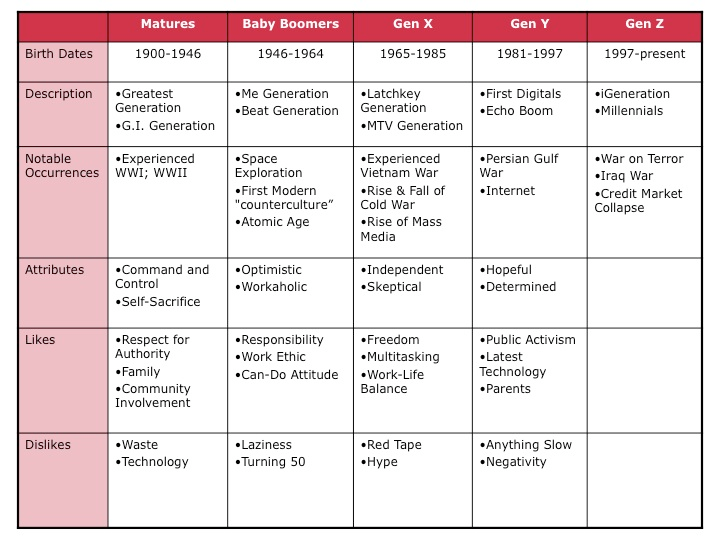 Stages of Racial and Cultural Identity Development
Stage 1- Conformity

Stage 2- Dissonance

Stage 3- Resistance and Immersion

Stage 4- Introspection

Stage 5- Integrative Awareness
[Speaker Notes: Development of Cultural Identity in Relation to the Dominant Culture

Stage One: Conformity- Positive attitude toward and preference for dominant cultural values
Stage Two: Dissonance- The person begins to question identity, recognizes conflicting messages and observations that challenge beliefs and stereotypes of own cultural groups and values of mainstream cultural groups.
Stage Three: Resistance and Immersion- The person strongly identifies with their culture or ethnic group of origin.  Lean towards ethnocentricism, embraces a positive attitude towards own race and culture, rejects dominant values of society and culture, focuses on eliminating oppression within own group, likely feels distrust and anger towards dominant cultural groups,
Stage Four: Introspection- The person begins to question ethnocentric behavior and the psychological cost of projecting strong negative feelings towards dominant cultural groups, desires to refocus more energy on personal identity and recognizing good and bad in many cultural groups.
Stage Five- Integrative Awareness- The person appreciates themselves, their ethnic or cultural group(s) and other ethnic and/or cultural groups.

Frequently clients will reveal in treatment that their parents and siblings are involved in use and sale of substances, and the client may need to choose either sobriety or continued involvement with his/her family.  Often, the affiliation with family or friends, whether productive or not, has become a matter of unquestioning loyalty, and the treatment process may be the first occasion when such affiliations have been questioned.]
Layers of Culture
[Speaker Notes: What comes to mind when you think of the term “layers of culture”?

You’ll hear about the theories of 
“three layers of culture” Edgard Schein
Artifacts- at the surface, those aspects, such as dress which can be easily discerned, yet are hard to understand
Espoused values- conscious strategies, goals and philosophies
Basic assumptions and values-the core or essence of culture is represented by the basic underlying assumptions and values, which are difficult to discern because they exist at a largely unconscious level.  Yet, they provide the key to understanding why things happen the way they do.  These basic assumptions form around deeper dimensions of human existence such as the nature of humans, human relationships and activity, reality and truth.

and “six layers of culture”
LAYERS OF CULTURE-Hofstede, G
People even within the same culture carry several layers of mental programming within themselves. Different layers of culture exist at the following levels: 
The national level: Associated with the nation as a whole. 
The regional level: Associated with ethnic, linguistic, or religious differences that exist within a nation. 
The gender level: Associated with gender differences (female vs. male) 
The generation level: Associated with the differences between grandparents and parents, parents and children. 
The social class level: Associated with educational opportunities and differences in occupation. 
The corporate level: Associated with the particular culture of an organization. Applicable to those who are employed. 

BUT
It is important to think about layers of culture in the sense that individuals consider themselves part of several cultural and ethnic groups, forming a unique cultural identity

This includes all of the cultures a client perceives themselves to be a part of, as well as what they define as the cultures that primarily make up their own culture, 
i.e.
A client who is Deaf, Lesbian, African American, what might you see as their dominant culture?]
Acculturation
Refers to accommodation to the rules and expectations of the majority culture without entirely giving up cultural identity.
[Speaker Notes: Can present with one cultural identity while maintaining another, i.e. diminished accent


What are your thoughts about how this presents in an individual?

How does one acculturate to DOC culture?  What are the pros and cons of someone acculturating to the DOC culture?]
Assimilation
Is adaptation to a new culture by taking on a new identity and abandoning the 
old cultural identity
[Speaker Notes: Moving from one country to another, chameleon-like adaptability


Is this what we expect most individuals to do?
Have you heard comments supporting the expectation of assimilation?
If you’re going to live here, you should speak the language?
Why would she cover herself up when it is so hot outside?
Why is she walking behind her husband?

What are the dangers of someone assimilating to DOC culture?  What are the incentives to assimilate?]
Additional Terms
[Speaker Notes: Then go into TWO TRUTHS AND A LIE]
Cultural Assumptions
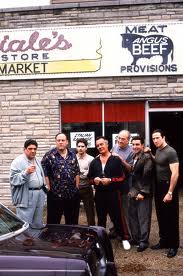 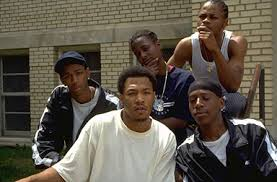 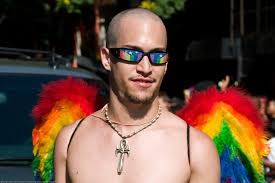 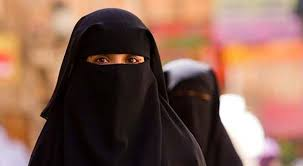 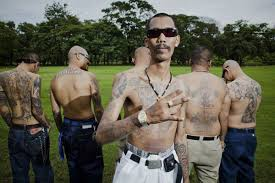 [Speaker Notes: In this slide I will ask about assumptions about my own cultural identity to help folks recognize their own cultural assumptions in a non-threatening way.
What thoughts come to mind when you think of individuals from these pictures?
What do you know about them?
What are the values, morals and norms?
Do you see yourself as being culturally superior? (Morally, Intellectually, with regards to lifestyle choices?)
Would you take their input or opinions seriously?

Discrediting individuals because of their cultural identity happens often and we lose sight and ability to discern between reality and our assumptions

What do we think about individuals in the offender culture?]
Assumptions
[Speaker Notes: We are hard wired
Generalizations do not apply individually


It is human nature and hard wired for us to make assumptions to ensure personal safety, we see a tiger, we can instantly know we are unsafe, but this has become more generalized to our beliefs about human beings.  

Awareness about our assumptions is crucial in order to monitor and prevent our assumptions from leading us to act in culturally insensitive or prejudice ways.


We tend to look for evidence that supports our assumptions and ignore evidence that challenges our assumptions because of wanting to maintain cognitive dissonance.

What Is Cognitive Dissonance?
Answer: People tend to seek consistency in their beliefs and perceptions. So what happens when one of our beliefs conflicts with another previously held belief? The term cognitive dissonance is used to describe the feeling of discomfort that results from holding two conflicting beliefs. When there is a discrepancy between beliefs and behaviors, something must change in order to eliminate or reduce the dissonance.
Examples of Cognitive Dissonance
Cognitive dissonance can occur in many areas of life, but it is particularly evident in situations where an individual's behavior conflicts with beliefs that are integral to his or her self-identity. For example, A more common example of cognitive dissonance occurs in the purchasing decisions we make on a regular basis. Most people want to hold the belief that they make good choices. When a product or item we purchase turns out badly, it conflicts with our previously existing belief about our decision-making abilities.

As a society: For example: news stories about pitbulls

Why is Cognitive Dissonance Important?
Cognitive dissonance plays a role in many value judgments, decisions and evaluations. Becoming aware of how conflicting beliefs impact the decision-making process is a great way to improve your ability to make faster and more accurate choices.


How to Reduce Cognitive Dissonance
There are three key strategies to reduce or minimize cognitive dissonance:
Focus on more supportive beliefs that outweigh the dissonant belief or behavior.
Reduce the importance of the conflicting belief.
Change the conflicting belief so that it is consistent with other beliefs or behaviors.


Two Truths and a Lie
In groups of three to eight (depending on how much time you want to devote to this exercise) 
have individuals take turns making three statements about themselves -- two which are true; one 
that is a lie. After an individual makes their statements, the other participants in the group discuss 
among themselves which seem most plausible and what is most likely to be the lie.
Once they reach some sort of consensus, the individual who made the statements not only tells 
which is the "lie" but also provides a bit more background about the "truths" as well as what 
made them think folks might have thought the "lie" was a "truth." A group of three can easily do 
this in less than 10 minutes. A group of eight can take from 20 to 30 minutes. (Consider debunking 
myths/stereotypes about people groups, and discuss how individuals can be 
empowered to speak up against stereotypes/discriminatory comments made by others)]
Cultural Biases and Stereotypes
[Speaker Notes: Cultural Biases and Stereotypes
In general, discrimination refers to the hostile or negative feelings of one group of people
toward another. It can cause bias in service provision and can prevent people from
seeking help. Cultural competency must address the biases and stereotypes that are
associated with an individual’s culture and various identities.
Forms of discrimination include:
racism: prejudice or discrimination based on a person’s race, or on the belief that one
race is superior to another;
Colorism: systematic classifying or ordering of individuals based on skin color, occurs across cultures and within cultures and is often equated with level of social standing and privilege
ageism: bias toward an individual or group based on age. For example, young people
may be stereotyped as immature and irresponsible; older adults may be called slow,
weak, dependent and senile;
sexism: discrimination or prejudice based on gender;
heterosexism: prejudice against people who are gay, lesbian, bisexual, transgender, or
intersex. It is also the assumption that all people are heterosexual and that heterosexuality
is correct and normal;
homophobia: the fear and/or dislike of homosexual people or homosexuality;
classism: any form of prejudice or oppression against people who are members of (or who
are perceived as being similar to those who are members of) a lower social class; and
religious intolerance: an inability or unwillingness to tolerate another’s beliefs or practices.
Mental health professionals and service providers must be aware of how stereotypes and
stigma influence not only their clients but also their own thoughts and views of others.]
Historical Trauma
[Speaker Notes: What is Historical Trauma? 

Historical trauma (HT) is cumulative emotional and psychological wounding, over the lifespan and across generations, emanating from massive group trauma experiences. The historical trauma response (HTR) is a constellation of features in reaction to this trauma.

What are some examples of Historical Trauma Responses?
The effects of historical trauma include: unsettled emotional trauma, unsettled grief, mistrust, depression, anxiety, low-self esteem, anger, difficulty recognizing and expressing emotions, high mortality rates, high rates of alcohol abuse and substance abuse, significant problems of child abuse and domestic violence. There are 583 federally recognized tribes, where the impact of historical trauma is often most pronounced.



Historical trauma is an example of transgenerational trauma. For example, a pattern of maternal abandonment of a child at a young age might be seen across three generations
How does this translate/present in the room with clients?
processing those underlying feelings of resentment, anger,..]
Video
https://www.youtube.com/watch?v=Gs0iwY6YjSk
Historical Guilt
[Speaker Notes: What is historical guilt? (also known as White Guilt?)

The feeling of great shame, regret and/or sadness for a historical moment or something that happened in the past.- urban dictionary


White guilt is the individual or collective guilt often said to be felt by some white people for the racist treatment of people of color by whites both historically and presently.[1]  White guilt has been cited by some conservatives and libertarians as a way for liberals and others to induce white Americans to support the policies of affirmative action and redistribution of wealth. White guilt has been described as one of several psychosocial costs of racism for white individuals along with the ability to have empathic reactions towards racism, and fear of non-whites.[2]


Historical guilt is an interesting phenomenon, as is the related question of how long — and how much and what kinds of penance — it takes for it to wear off. 

Judith Katz, the author of the 1978 publication White Awareness: Handbook for Anti-Racism Training, is highly critical of what she calls self-indulgent white guilt fixations. Her concerns about white guilt led her to move from black-white group encounters to all-white groups in her anti-racism training. She also avoided using non-white people to re-educate whites, she said, because she found that this led whites to focus on getting acceptance and forgiveness rather than changing their own actions or beliefs.[3]
wikipedia

Another example still is the actual foundation of the state of Israel, which was brought upon by pressure of Zionists that seeking sympathy from the horrors of the Holocaust. The United States as well as the rest of the International community owed nothing to the survivors as well as subsequent generations of Holocaust survivors, yet the "Historical Guilt"



Underlying feelings of guilt, helplessness, indignance, feeling at a disadvantage

ALSO MENTION WHITE FRAGILITY]
Modern Day Prejudice
Banaji and Greenwald think it might actually explain a lot about the modern United States, where vanishingly few people say they hold explicit prejudice toward others but wide disparities remain along class, race, and gender lines.“
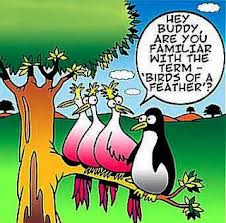 [Speaker Notes: After she changed her mind, Banaji got to thinking. Why had she changed her mind? She still didn't think much of the magazine in which the article would appear. The answer: The reporter had found a way to make a personal connection.
For most people, this would have been so obvious and self-explanatory it would have required no further thought. Of course, we might think. Of course we'd help someone with whom we have a personal connection.
For Banaji, however, it was the start of a psychological exploration into the nature and consequences of favoritism — why we give some people the kind of extra-special treatment we don't give others.
In a new book, Blindspot: Hidden Biases of Good People, Banaji and her co-author, Anthony Greenwald, a social psychologist at the University of Washington, turn the conventional way people think about prejudice on its head. Traditionally, Banaji says, psychologists in her field have looked for overt "acts of commission — what do I do? Do I go across town to burn down the church of somebody who's not from my denomination? That, I can recognize as prejudice."
Yet, far from springing from animosity and hatred, Banaji and Greenwald argue, prejudice may often stem from unintentional biases.
Take Banaji's own behavior toward the reporter with a Yale connection. She would not have changed her mind for another reporter without the personal connection. In that sense, her decision was a form of prejudice, even though it didn't feel that way.

"I think that kind of act of helping towards people with whom we have some shared group identity is really the modern way in which discrimination likely happens," Banaji says.
In many ways, the psychologists' work mirrors the conclusion of another recent book: In The American Non-Dilemma: Racial Inequality without Racism, sociologist Nancy DiTomaso asks how it is that few people report feeling racial prejudice, while the United States still has enormous disparities. Discrimination today is less about treating people from other groups badly, DiTomaso writes, and more about giving preferential treatment to people who are part of our "in-groups."
The insidious thing about favoritism is that it doesn't feel icky in any way, Banaji says. We feel like a great friend when we give a buddy a foot in the door to a job interview at our workplace. We feel like good parents when we arrange a class trip for our daughter's class to our place of work. We feel like generous people when we give our neighbors extra tickets to a sports game or a show.
In each case, however, Banaji, Greenwald and DiTomaso might argue, we strengthen existing patterns of advantage and disadvantage because our friends, neighbors and children's classmates are overwhelmingly likely to share our own racial, religious and socioeconomic backgrounds. When we help someone from one of these in-groups, we don't stop to ask: Whom are we not helping?
Banaji tells a story in the book about a friend, Carla Kaplan, now a professor at Northeastern University. At the time, both Banaji and Kaplan were faculty members at Yale. Banaji says that Kaplan had a passion — quilting.
"You would often see her, sitting in the back of a lecture, quilting away, while she listened to a talk," Banaji says.
In the book, Banaji writes that Kaplan once had a terrible kitchen accident.
Blindspot
Hidden Biases of Good People
by Mahzarin R. Banaji and Anthony G. Greenwald
"She was washing a big crystal bowl in her kitchen," Banaji says. "It slipped and it cut her hand quite severely."
The gash went from Kaplan's palm to her wrist. She raced over to Yale-New Haven Hospital. Pretty much the first thing she told the ER doctor was that she was a quilter. She was worried about her hand. The doctor reassured her and started to stitch her up. He was doing a perfectly competent job, she says.
But at this moment someone spotted Kaplan. It was a student, who was a volunteer at the hospital.
"The student saw her, recognized her, and said, 'Professor Kaplan, what are you doing here?' " Banaji says.
The ER doctor froze. He looked at Kaplan. He asked the bleeding young woman if she was a Yale faculty member. Kaplan told him she was.
Everything changed in an instant. The hospital tracked down the best-known hand specialist in New England. They brought in a whole team of doctors. They operated for hours and tried to save practically every last nerve.
Banaji says she and Kaplan asked themselves later why the doctor had not called in the specialist right away. "Somehow," Banaji says, "it must be that the doctor was not moved, did not feel compelled by the quilter story in the same way as he was compelled by a two-word phrase, 'Yale professor.' "
Kaplan told Banaji that she was able to go back to quilting, but that she still occasionally feels a twinge in the hand. And it made her wonder what might have happened if she hadn't received the best treatment.
Greenwald and Banaji are not suggesting that people stop helping their friends, relatives and neighbors. Rather, they suggest that we direct some effort to people we may not naturally think to help.
After reading the story about Kaplan, for example, one relative of Greenwald's decided to do something about it. Every year, she used to donate a certain amount of money to her alma mater. After reading Kaplan's story, Banaji says, the woman decided to keep giving money to her alma mater, but to split the donation in half. She now gives half to her alma mater and half to the United Negro College Fund.]
Micro-aggressions
[Speaker Notes: What is a micro-aggression?

Microaggression is the idea that specific interactions between those of different races, cultures, or genders can be interpreted as mostly non-physical aggression coined by Chester M. Pierce[1] in 1970. Micro-inequities and micro-affirmations were additionally named by Dr. Mary Rowe of MIT in 1973, in her work she also describes micro-aggressions inclusive of sex and gender. Sue et al. (2007) describe microaggressions as, “brief and commonplace daily verbal, behavioral, or environmental indignities, whether intentional or unintentional, that communicate hostile, derogatory, or negative racial slights and insults toward people of color.”[2]
Microagression usually involves demeaning implications and other subtle insults against minorities, and may be perpetrated against those due to gender, sexual orientation, and ability status.[3][4][5] According to Pierce, “the chief vehicle for proracist behaviors are microaggressions. These are subtle, stunning, often automatic, and nonverbal exchanges which are ‘put-downs’ of blacks by offenders”.[6] Microaggressions may also play a role in unfairness in the legal system as they can influence the decisions of juries.  

What are some examples of micro-aggressions that you can think of?
Examples:
That’s so gay!
That’s retarded.
That’s just like a woman….
You run like a girl
That’s so Ghetto
You don’t even have an accent!
You’d be so pretty if you lost weight
I don’t even think of you as Black, I just think of you as a normal person
I’m fine with gay people just as long as I don’t have to see them being gay around me
You don’t look disabled
Racism is only a problem because minorities continue to think they are oppressed.

Non-verbal:
Eye contact
Body language
Holding your purse tighter
Crossing the street
Avoiding physical contact

Others:
Male and female bathrooms
Male/Female gender options
Assumptions about spousal gender

As a bystander of a micro-aggression, how should you intervene?
Often we are thrown off guard and uncomfortable by what we have witnessed, “Did that just happen?”  “Did they really just say that?”

Racially charged jokes:
Silent protest can be quite powerful in group settings]
“I’ve learned that people will forget what you said, people will forget what you did, but people will never forget how you made them feel.”  Maya Angelou
[Speaker Notes: We can chuckle at, dismiss, or poke fun at instances where we have felt mis-judged (like in the doctor comic slide) but in all seriousness, when it is an individual’s experience over and over, day in and day out by most people they encounter, that feeling takes a toll and re-shapes how that person interacts with their world.  This is an adaptive quality and the protective skill itself is then sometimes criticized as well, “They’re closed off, uncooperative, difficult, resistant.”]
Culture Clash
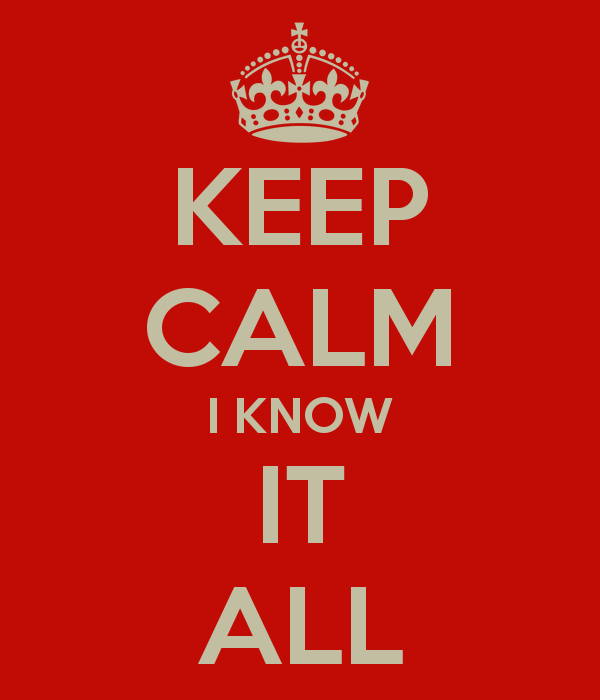 [Speaker Notes: A person’s world view is how the person take’s in all of life’s experiences, influencing values, attitudes, beliefs and behaviors.  

Counselors contend with another worldview that is often invisible but still powerful- the clinical worldview.  Influenced by education, clinical training, and work experiences, counselors are introduced into a culture that reflects specific counseling theories, techniques, treatment modalities, and general office practices.  This world view, paired with their personal cultural worldview, significantly shapes the counselor’s beliefs pertaining to the nature of wellness, illness, and healing; interviewing skills and behaviors, diagnostic impressions and prognosis (TIP 59)




Your workplace has a culture of its own, sometimes inviting to cultures and sometimes not.   What does your workplace convey to clients/patients?  Is it sterile, welcoming, comfortable, accepting?

We may not recognize how our work environment conveys non-verbal messages to others, giving a sense of superiority, judgment, rejection, authority, etc.  

Institutional racism
Institutional racism is distinguished from racial bigotry by the existence of institutional systemic policies, practices and economic and political structures which place non-white racial and ethnic groups at a disadvantage in relation to an institution’s white members. One example is public school budgets (including local levies and bonds) and the quality of teachers, which in the U.S. are often correlated with property values: rich neighborhoods are more likely to be more 'white' and to have better teachers and more money for education, even in public schools. Restrictive housing contracts and bank lending policies have also been listed as forms of institutional racism. Other examples are racial profiling by security guards and police, use of stereotyped racial caricatures (e.g. "Indian" sport mascots), the under- and mis-representation of certain racial groups in the mass media, and race-based barriers to gainful employment and professional advancement. Additionally, differential access to goods, services, and opportunities of society can be included within the term institutional racism, such as unpaved streets and roads, inherited socio-economic disadvantage, “standardized” tests (each ethnic group prepared for it differently; many are poorly prepared), et cetera.
In what ways do your organizations unintentionally subscribed to institutional racism practices?


Intergroup anxiety is the social phenomenon identified by Walter and Cookie Stephan in 1985 that describes the ambiguous feelings of discomfort or anxiety when interacting with members of other groups. Such emotions also constitute intergroup anxiety when one is merely anticipating interaction with members of an outgroup.[1] Expectations that interactions with foreign members of outgroups will result in an aversive experience is believed to be the cause of intergroup anxiety, with an affected individual being anxious or unsure about a number of issues.[2]
[edit] Causes
Widely theorized causes of intergroup anxiety include but are not limited to:
the belief that members of an outgroup are potentially dangerous and pose a threat to oneself and others
possibly being ostracized from one's own ingroup for associating with members of an outgroup
failing to be aware of and demonstrate appropriate behaviors that are congruent with the outgroup's social norms
being deemed as prejudiced toward the outgroup by its members
possibly being rejected or mocked by members of the outgroup
The amount of anxiety one feels in such an instance is hypothesized to vary according to factors such as prior relations between the groups, one's prior experience with members of the outgroup (often more salient if they are negative), and the structure of the specific situation.[3] Linkage between intergroup anxiety and resulting intergroup hostility is likely, as individuals typically experience aversion to stimuli that arouses negative emotions.[4] While anxiety is a more ambiguous state than disgust, pity, or anger, it is still considered to be quite unpleasant in nature.

These dynamics can be anxiety-producing for providers, you want to fit in with the workplace culture yet you don’t want to ostracize clients.  Now what??]
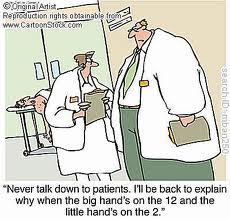 [Speaker Notes: Where have you experienced feeling out of place, judged, unwelcome or like an outsider?
How often do you walk into a place and feel as though most people do not look or think like you?

 and how could you relate your experience to what your clients may be experiencing?

When we consider these feelings it is important to recognize 

Cultural Pain is feeling “insecure, embarrassed, angry, confused, torn, apologetic, uncertain or inadequate because of conflicting expectations of and pressure from being a minority 

Geico caveman commercial, “so simple even a caveman could do it”]
What is Privilege?
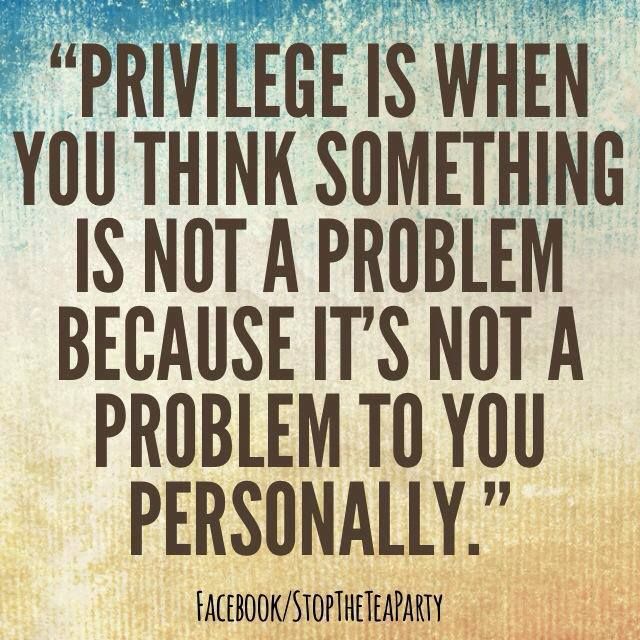 https://youtu.be/hD5f8GuNuGQ
[Speaker Notes: While this exercise has to do with privilege in everyday society, consider what other privilege you have in relation to your DOC clients?  What are some of those privileges?


Patrick Stewart, best known as Captain Jean Luc Piccard on Star Trek.

Also is a huge social justice advocate for women, specifically around the topic of women and violence.

Social justice advocacy works for structural and enduring changes that increase the power of those who are most 
disadvantaged politically, economically, and socially. It tackles the root and avoidable causes of inequities for those 
who are systematically and institutionally disadvantaged by their race, ethnicity, economic status, nationality, 
gender, gender expression, age, sexual orientation, or religion.1
 It also aims for better participation in, alignment 
with, and adherence to, international human rights treaties.


Social justice is also a concept that is used to describe the movement towards a socially just world, e.g., the Global Justice Movement. In this context, social justice is based on the concepts of human rights and equality, and can be defined as "the way in which human rights are manifested in the everyday lives of people at every level of society".[45]]
Unrealistic Expectations
6.5 BILLION

8,000+

5,000-6,000

1
[Speaker Notes: unrealistic Expectations

6.5 billion human beings worldwide (Census Bureau 2002)

8,000 + categorized “cultures”

5,000-6,000 spoken languages and dialects  -A good indication of cultural survival is the continued use of traditional languages and dialects.  People who are unable to readily communicate because of language differences are more likely to maintain cultural differences as well.  Linguists estimate that the world's peoples speak 5000-6000 languages.  The most common "native" language is Mandarin Chinese.   English is a distant third.  http://anthro.palomar.edu/ethnicity/ethnic_5.htm

Just how many different societies, cultures, and ethnic groups make up the world's population is not certain.  This is due, in part, to the fact that these social entities are not always distinct enough to clearly warrant their being considered as separate groups.  For instance, Canada and the U.S. are separate nations but culturally and linguistically similar almost to the point of not being distinguishable by outsiders (except for French speaking Quebec Province).
Contributing to the problem of counting the number of societies, cultures, and ethnic groups is not only the overlapping nature of many of these groups but the fact that they are now changing rapidly as mass media and relatively inexpensive long distance travel increasingly blur cultural differences.  We are experiencing culture change on a scale and at a pace that is unprecedented in human history.

The study of anthropology
Anthropology is the "science of humanity." [1] It has origins in the humanities, the natural sciences, and the social sciences.[2] The term "anthropology" is from the Greek anthrōpos "man", understood to mean humankind or humanity, and -logia "discourse" or "study."
Since the late 19th and early 20th centuries, anthropology has been distinguished from other social sciences by its emphasis on in-depth examination of context, cross-cultural comparisons, and the importance it places on participant-observation, or long-term, experiential immersion in the area of research. 

1= you

Is it possible to know everything about all cultures? (mini-anthropologists)
What would it look like if we invested the time to become knowledgeable about all cultures?
How would that apply to our work with clients who are walking through the door?]
What is Cultural Competence?
[Speaker Notes: Cultural competence is
The capacity for people to increase their knowledge and understanding of cultural differences
The ability to acknowledge cultural assumptions and biases
The willingness to make changes in thought and behavior to address those biases
A culturally competent program demonstrates empathy and understanding of cultural differences in treatment design, implementation, and evaluation (Center for Substance Abuse Prevention 1994). According to Cultural Issues in Substance Abuse Treatment (CSAT 1999a ), 

culturally competent treatment is characterized by
Staff knowledge of or sensitivity to the first language of clients
Staff understanding of the cultural nuances of the client population
Staff backgrounds similar to those of the client population
Treatment methods that reflect the culture-specific values and treatment needs of clients
Inclusion of the client population in program policymaking and decision making
It is important for administrators to understand that moving their program toward cultural competence requires a personal commitment and significant involvement from the entire staff. Cultural competence is an ongoing process of examination and change, not a goal to be attained once. To move toward cultural competence, staff members will have to contemplate on an ongoing basis what life is like for people different from themselves. Administrators should encourage program staff members to adopt an inquisitive and open-minded attitude toward other cultures.]
The significance of Cultural Competency
[Speaker Notes: The Nation's diversity has important implications for treatment programs. The percentage of minority clients in substance abuse treatment is much greater than the percentage of minority treatment counselors (Mulvey et al. 2003). Administrators need to consider whether their organizations provide competent, sensitive treatment for individuals from minority groups. Following are compelling reasons for undertaking this effort:
Individuals from minority groups can be a significant—even majority—sector of potential clients. In 2000, 59.0 percent of those admitted to treatment were Caucasian, 24.0 percent non-Hispanic African-American, 12.0 percent Hispanic, 2.3 percent American Indian and Alaska Native, and 0.8 percent Asian and Pacific Islander (Office of Applied Studies 2003b ).
Understanding and appreciating a client's cultural background expand treatment opportunities. Every culture has specific values that can be used in treatment, such as the support of extended families and of religious or spiritual communities. By appreciating a client's culture, staff can tap into the most effective treatment strategies—those based on the personal and social strengths of each individual.
Enhancing the sensitivity and capacity to treat clients from other cultures improves a program's ability to treat all clients. The consensus panel believes that the competent handling of diversity is a basic issue underlying good treatment. The empathy and trust that a program's staff needs to practice to move toward cultural competence are an extension of the qualities that make a good counselor.
Cultural competence is increasingly a requirement of funding and accreditation bodies. Attention to cultural competence is a requirement for accreditation by the Joint Commission on Accreditation of Healthcare Organizations (JCAHO). JCAHO adopted the national standards for culturally and linguistically appropriate services (CLAS) in health care, developed by the U.S. Office of Minority Health. The CLAS standards were published in 2001 and are available atwww.omhrc.gov.  Federal Grant monies all now have a CC requirement as well.
The ability to attract and serve ethnic clients is a financial issue. Improvements in cultural competence may contribute to improved client retention (Campbell and Alexander 2002).]
National CLAS Standards
Cultural competence is increasingly a requirement of funding and accreditation bodies. Attention to cultural competence is a requirement for accreditation by the Joint Commission on Accreditation of Healthcare Organizations (JCAHO). JCAHO adopted the national standards for culturally and linguistically appropriate services (CLAS) in health care, developed by the U.S. Office of Minority Health. The CLAS standards were published in 2001 and are available atwww.omhrc.gov.  Federal Grant monies all now have a CC requirement as well.
SAMHSA’s 6 stages of cultural competence
Cultural Destructiveness

Cultural Incapacity

Cultural Blindness

Cultural Pre-competence

Cultural Competence

Cultural Proficiency
[Speaker Notes: Developing cultural competence is an evolving, dynamic process that takes time and occurs along a continuum.1 The National Center for Cultural Competence at Georgetown University’s Center for Child and Human Development describes the six stages of this continuum:2

Cultural destructiveness – Attitudes and practices (as well as policies and structures in organizations) are destructive to a cultural group. 
Culture incapacity – The capacity to respond effectively to the needs, interests, and preferences of culturally and linguistically diverse groups is lacking. 
Cultural blindness – The predominant philosophy is one that views and treats all people as the same. 
Cultural pre-competence – There is awareness of strengths and areas for growth to respond effectively to culturally and linguistically diverse populations. 
Cultural competence – Acceptance and respect for culture is consistently demonstrated in policies, structures, practices, and attitudes. 
Cultural proficiency – Culture is held in high esteem and used as a foundation to guide all endeavors. 

This isn’t a linear process, individuals can move up and down this continuum based on paradigm shifts, positive and negative experiences and what else?

Give example of own prejudice towards NY’ers prior to 9/11


Stage 1. Cultural Destructiveness
• Makes people fit the same cultural pattern; excludes those who do not fit (forced assimilation).
• Uses differences as barriers.
Stage 2. Cultural Incapacity
• Supports segregation as a desirable policy, enforces racial policies, and maintains stereotypes.
• Maintains a paternalistic posture toward “lesser races” (e.g., discriminatory hiring practices, lower expectations of minority clients, and subtle messages that they are not valued).
• Discriminates based on whether members of diverse groups “know their place.”
• Lacks the capacity or will to help minority clients in the community.
• Applies resources unfairly.
Stage 3. Cultural Blindness
• Believes that color or culture makes no difference and that all people are the same.
• Ignores cultural strengths.
• Encourages assimilation; isolates those who do not assimilate.
• Blames victims for their problems.
• Views ethnic minorities as culturally deprived.
Stage 4. Cultural Precompetence
• Desires to deliver quality services; has commitment to civil rights.
• Realizes its weaknesses; attempts to improve some aspect of services.
• Explores how to serve minority communities better.
• Often lacks only information on possibilities and how to proceed.
• May believe that accomplishment of one goal or activity fulfills obligations to minority communities; may engage in token hiring practices.
Stage 5. Cultural Competence
• Shows acceptance of and respect for differences.
• Expands cultural knowledge and resources.
• Provides continuous self-assessment.
• Pays attention to the dynamics of difference to meet client needs better.
• Adapts service models to needs.
• Seeks advice and consultation from minority communities.
• Is committed to policies that enhance services to diverse clientele.
Stage 6. Cultural Proficiency
• Holds all cultures in high esteem.
• Seeks to add to knowledge base.
• Advocates continuously for cultural competence.]
Levels of Awareness
Level One: Unconsciously Unaware

Level Two: Consciously Unaware

Level Three: Unconsciously Aware

Level Four: Consciously Aware

Level Five: Unconsciously-Consciously Aware
[Speaker Notes: Level One: Unconsciously Unaware- This person doesn’t know they don’t know.  They say inappropriate things unintentionally.
Level Two: Consciously Unaware- This person knows they don’t know, but wants to learn.  They pick up cues from people when they have said or done the wrong thing and attempt to correct it.
Level Three: Unconsciously Aware- This person does the right things, but doesn’t know what they are.  They are unconsciously attuned to behavior cues from others and act accordingly.
Level Four: Consciously Aware- This person knows the appropriate skills, behaviors and actions.  They consciously do the right thing.
Level Five: Unconsciously-Consciously Aware- This person knows that they know and does not have to think about it.  They do the right thing, no matter what the cost.  It has become second nature to them.- moral courage]
Cultural Humility
[Speaker Notes: Pride is concerned with who is right, Humility is concerned with what is right


Cultural Humility is a term used in the medical field from the 90’s…

Cultural humility is a term used to describe one particular aspect of cultural competency and cultural sensitivity.  Cultural humility is a process that requires humility as individuals continually engage in self-reflection and self critique as lifelong learners and reflective providers. It is a process that requires humility in how physicians bring into check the power imbalances that exist in the dynamics of provider-client communication by using client-focused care.  It also requires humility to develop and maintain mutually respectful and dynamic partnerships with communities.


“a lifelong process of self-reflection and self critique.”   starting point is NOT an examination of the client’s belief system, but rather the provider giving careful consideration to their assumptions and beliefs that are embedded in their own understandings and goals of their encounter with the client

Cautions providers to avoid the false sense of security in our education and training by stereotyping
Having participated in past trainings does not equate to cultural competence.

CH stressed the importance of “institutional consistency”


Providers are encouraged to develop a respectful partnership with each client through client-focused interviewing, exploring similarities and differences between her/his own and each client's priorities, goals, and capacities. In this model, the most serious barrier to culturally appropriate care is not a lack of knowledge of the details of any given cultural orientation, but the providers' failure to develop self-awareness and a respectful attitude toward diverse points of view.
Effectively exploring cultural issues in the client/provider encounter should begin with recognition that "cultural difference" refers to a relationship between two perspectives. It involves self-awareness and an awareness and acceptance of the other person and any differences in the contrasting cultures. Culturally competent providers develop skills for exploring the existence and importance of differences in the basic assumptions, expectations, and goals they and their clients bring to any interaction. This kind of reflexive attentiveness can be useful and should be used in any encounter, not just with people who are perceived to be culturally "other."

APA states
3 factors guide providers and professionals towards cultural humility
Lifelong commitment to self-evaluation and self critique
Desire to fix power imbalances when none ought to exist
Develop partnerships with people and groups who advocate for others.]
Some exercises in Cultural Humility
Identify your own cultural and family beliefs and values.
Define your own personal culture/identity: ethnicity, age, experience, education, socio-economic status, gender, sexual orientation, religion…
Are you aware of your personal biases and assumptions about people with different values than yours?
Challenge yourself in identifying your own values as the “norm.”
Describe a time when you became aware of being different from other people.
Think of a time when someone presumed to know you.
[Speaker Notes: Some exercises in self reflection
Below are a few helpful exercises regarding awareness of our own culture and self awareness presented by Anthropologist Dr. Margie Akin at a recent California Health Advocates Senior Medicare Patrol conference. These can be answered on your own, or discussed with staff/colleagues.

WHAT ARE SOME WAYS YOUR AGENCY PRACTICES CULTURAL HUMILITY OR COULD PRACTICE CULTURAL HUMILITY?]
External or Uncontrollable Barriers to Culturally Competent Service Delivery
[Speaker Notes: We previously discussed how our own internal process can serve as a barrier to culturally competent service delivery.  Aside from our personal experience of the client interview and screens, there are additional external barriers

POSSIBLY MAKE THIS A GROUP EXERCISE, BREAK INTO REGIONS TO MAKE A LIST OF 10 EXTERNAL BARRIERS AND PRESENT TO THE GROUP

Literacy level- are forms written in several languages and at an appropriate reading level, lack of interpreter services

Language barriers, interpreters needed, deaf, Spanish, Asian
Interpretation services 
BHO’s and MSO’s are required to help
Title 6-Civil Rights Act require federally funded programs to help
This is a systemic issue, not to be left to the professional

Cultural Differences between the professional and client, sometimes client will use this purposefully, you’re not from SLV, you’ve never been in a gang---
Cultural interpretations of mental health and substance use

Cultural perceptions of what constitutes alcohol abuse, social expectations re substance abuse, masculinity-
Stigma across cultures, Stigma of substance use/abuse and mental health within all of the above cultures and how it continues to be a “secret.” especially true in Asian cultures, much shame is brought on the family for revealing substance abuse issues.

Demo requirement barriers/ tools requirement barriers

Perceived or real power differentials, fear of consequences

How to handle guests/extended family members in the room


These external barriers will continue to present themselves, as the provider we must be aware that the external barriers can support our internal process and guarantee that culture does not get addressed!]
Internal Barriers to Culturally Competent Service Delivery
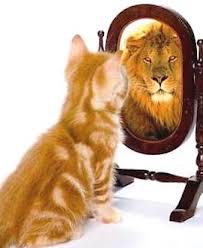 [Speaker Notes: Your own cultural identity AND your presentation of culture/ethnicity inevitably plays a part in your professional life, whether you want it to or not.

Give MV as an example

Your perception of your culture vs your client’s perception of your culture
Your perception (or mis-perception) of how your client perceives your culture

Feeling cultureless??  There is the misperception that there are the “haves and have-nots” of culture

You may perceive the cultural difference as a strength or weakness in building rapport, possibly wrongly so either way!

Examples:
Locals vs. non-locals impacts ability to gain trust of folks from the valley, what are the benefits to the client that you are, in fact, a complete stranger?
Fear of offending, revealing naivety, color blindness, feeling like perceived as “cultureless”

I’m like them, easier to get buy-in

I’m like them, so I know them completely]
What Prevents Professionals from Asking About Culture?
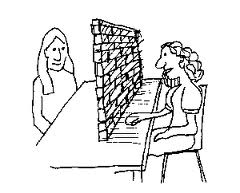 [Speaker Notes: Uncomfortable!!!  Give the LGBTQ discussion with E----- as an example.  Changes in CCAR, TMS and Integrated Data Tool


We are all raised with certain beliefs, assumptions or biases that we may not necessarily want to process or reconcile, these are things we never speak of.


One of the biggest mistakes we tend to make is taking a “colorblind” approach.  Culture tends to go the way of religion and politics.  

If we don’t address it, it is a non-issue?
If we do address it, we feel like we are in over our heads, opening ourselves up to be vulnerable, wrong.  (REMEMBER self expectation that we must be mini-anthropologists)

What are some of the unspoken assumptions we make about culture? (New Jersey people!)
Transference with clients/over-identifying/mis-identifying
The professional’s own culture and beliefs about substance abuse, crimes, mental health issues
Feeling uncomfortable addressing culture due to perceived cultural differences.

Our uncertainty can be our biggest asset, open, honest, authentic questions are often appreciated.


Typical Therapeutic Errors:
ignoring culture altogether
color-blindness – overemphasizing sameness
believing race and culture are not relevant to treatment
ethnocentrism – adopting majority view as the standard of health
families are more different than they are alike

Culturally-sensitive treatment:
recognizing & expressing existence of cultural differences between client & clinician
knowledge & learning about client’s culture
distinguishing between culture & pathology in assessment phase
modifying treatment as necessary to accommodate client’s culture

WHAT ARE SOME OF THE CURRENT BARRIERS YOU ARE FACED WITH AT WORK?]
Core Competencies
Self awareness
Cultural awareness
Racial, Ethnic and Cultural identities
The cultural lens of counseling
Stereotypes, prejudice and history
Trust and power
Practicing within limits
[Speaker Notes: Awareness of their own cultural groups and of their values, assumptions and biases regarding other cultural groups.
    Strive to understand how these factors affect their ability to provide culturally effective services to clients.
Counselors who are aware of their own cultural backgrounds are more likely to acknowledge and explore how culture affects their client-counselor relationships
Racial identity refers to a sense of group or collective identity based on one’s perception that he or she shares a common heritage with a particular racial group.
    Ethnic and cultural identity is often the frame in which individuals identify consciously or unconsciously with those with whom they fell a common bond because of similar traditions, behaviors, values and beliefs.
Individual cultural worldview + clinical worldview = counselor world view
Previously covered
Client perceptions of counselors’ influence, power and control vary in diverse cultural contexts.  
All-knowing vs. representative of an unjust system
Having the ability to accurately assess one’s clinical and cultural limitations, skills and expertise. TIP 59]
Culturally Competent Attitudes
Respect
Acceptance
Sensitivity
Commitment to Equality
Openness
Humility
Flexibility
[Speaker Notes: TIP 59 p/ 49]
Building Rapport/Engagement
[Speaker Notes: What are some times you have not felt heard by a salesperson, doctor, friend, etc?  What did they tend to do?



Why is it important to ask?  Data collection, info informs other providers, conflicting info.


Agenda
Needs
Wants
Fears
Expectations
Mindsets
Prejudice
Attitudes
Values
Beliefs
Language
Experience
Self-image
World view

We must ask clarifying questions, simplify, AND DEFINE.  Being sure that terms and phrases mean the same thing to both ourselves and our clients is essential.



Engagement- Communication, texting, messenger apps, however we must consider 42 CFR, HIPAA.  For example, ARTS has Project Rise with work cell phones and a common agreement with their adolescent and TAY clients about what they will and will not communicate through their texting.  They have had a much higher response rate, have kept difficult clients engaged, have had more success with client retention rates…


Genuine presentation

Be as non-threatening, non-judgmental, unassuming as possible, Curious, Colombo approach

Person-first language handout, respectfully puts the person before the diagnosis, 

Examples of the opposite:
he’s a druggie
He’s an alcoholic
Schizophrenic

Vs.
He struggles with alcohol/drugs
She has schizophrenia


Client in expert role
Permission to stay the same

With adolescents, I would stress that it was inconsequential to me how much they used, but a benefit to themselves to be honest

Poker face


Acknowledge resistance, barriers

MI skills

Develop Discrepancy - between actual and ideal behavior; between behavior and larger values
Roll with Resistance – never meet force with force; avoid “righting reflex”
Express Empathy - even (especially?) in the face of resistance
Support Self-efficacy - actively support and affirm client strengths; allow maximu freedom and choice
 
AROSE (“Microskills”)
 
Affirmations - to support strengths, convey respect and appreciation, deflect resistance
Reflective listening – to explore concerns, convey understanding, deflect resistance; elicit change talk
Open-ended questions – to explore concerns, promote collaboration, understand client’s perspective
Summaries - to organize discussion, clarify motivation
Elicit change talk – get the client to tell you what the target problem is


Hear the story.  Narratives can tie together events, behaviors, perceptions, affects and memories in an attempt to make sense of the world.
Narratives are continuously constructed and revised and are used to evaluate the past in light of the present.

Therapeutic relationships that are culturally sensitive reflect:
acceptance
respect
interest
warmth
safety
open minds
Optimism]
Group exercise
[Speaker Notes: Non-threatening Dyad activity.  Split into pairs, develop a list of ten strategies that related to outreach with teens and young adults to help complete your needs assessment]
Measuring Success
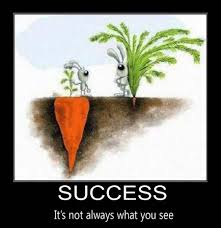 [Speaker Notes: Our expectations vs their capabilities
Our perception vs their perception

Limitations in Corrections with interpretations]
"Never look for a psychological explanation unless every effort to find a cultural one has been exhausted." ~Margaret Mead
[Speaker Notes: Culturally-sensitive prevention:
recognizing & expressing existence of cultural differences between professional and community/community members being targeted
knowledge & learning about client’s culture
distinguishing between culture & pathology in assessment phase
modifying treatment as necessary to accommodate client’s culture]
[Speaker Notes: REMEMBER

Culture is never a “yes” or “no” question]
Why is this important?Disparities in Treatment Outcomes
[Speaker Notes: DISCUSS THE BEHAVIORAL HEALTH EQUITY REPORT


A 2003 study titled “Racially Related Health Disparities and Alcoholism Treatment Outcomes,” a 2007 study by Health Services Research and a 2013 study performed by Penn Medicine indicated, when comparing Caucasian clients and African American clients and Hispanic clients involved in outpatient substance abuse treatment, the African American clients and Hispanic clients tended to have less treatment contacts, a shorter course of treatment and higher incidents of leaving treatment against staff’s advice or dropping out when compared to their Caucasian counterparts.

Disparities in Mental Health Services
The Surgeon General’s report Mental Health: Culture, Race and Ethnicity discusses
disparities in behavioral health services for members of racial and ethnic minority
populations. People in these populations:
· are less likely to have access to available mental health services;
· are less likely to receive necessary mental health care;
· often receive a poorer quality of treatment; and
· are significantly underrepresented in mental health research.
Members of racial minority groups, including African Americans and Latinos, underuse
mental health services and are more likely to delay seeking treatment. Consequently, in
most cases, when such individuals seek mental health services they are at an acute
stage of illness. This delay can result in a worsening of untreated illness and an increase in
involuntary services.
Generally, rates of mental disorders among people in most ethnic minority groups are
similar to rates for Caucasians. However, members of minority populations are more likely
to experience factors – such as]
Organizational Changes to Increase Cultural Competence
Agency Assessment
Mission Statement
P&P’s
Analyze agency outcomes
Adherence to National CLAS Standards
Diverse Staff and Management
Facility Appearance
Outreach Efforts
Culturally Informed Supervision and Consultation
Ongoing education and training
Review Practices, Resources
[Speaker Notes: Top-down and bottom-up organizational change
Cultural considerations infused in policies and procedures


Implementing Changes Based on Cultural Competence Assessment
Most programs can benefit from administrative-level changes that can be accomplished quickly. These changes can be made in program mission, program policy, board membership, community input, staff diversity, and facility appearance. The more attention the administration pays to diversity, the more positive and supportive all staff members will be about expanding their cultural competence.
Mission statement.The program should ensure that its mission statement incorporates cultural competence as a core value. The cultural competence committee should be involved in developing or modifying the statement.
Program policy.The program policy should endorse explicitly and respect the cultural diversity of program clients, staff members, and the community. Respect should be reflected in the development and enhancement of the program's philosophy, outreach activities, staffing, and client services.
Support for cultural competence should be included in staffing policies. Some suggestions follow:
The ability to work sensitively with people from other cultures can be a criterion for evaluating staff performance.
National CLAS Standards
Program policy can encourage staff members to pursue continuing education in cultural competence, focused on groups served by the program.
A diverse board of directors.As a result of the agency assessment, an administrator may want to add board members from groups not represented. A diverse board is extremely important and can help provide a broader perspective. Having board members from diverse groups helps establish the program's credibility with members of those groups.
Input from diverse groups.An administrator can identify knowledgeable persons from the community and involve them in the program. Their advice can help develop new interventions and services that affirm and reflect the values of the various cultures in the community.
Diverse staff and management.The administrator needs to make clear, through policy and action, the value of recruiting staff members from diverse groups. Hiring ethnic or minority staff members to work in management, policymaking, and clinical positions is important for programs that serve diverse populations.
Facility appearance.The decor of a treatment facility can make an inclusive or exclusive statement. The program's walls should reflect cultural openness, with posters and pictures showing people representative of the client population. Clients feel welcome when they see pictures of people like themselves. (See appendix 4-A for Web sites that have appropriate posters.)
Go to:
Developing a Long-Term, Ongoing Cultural Competence Process
To move toward cultural competence, programs need a long-term, ongoing commitment to change, including staff selection and training.
Steps To Take
Based on results of the cultural competence assessment, an administrator might take the following steps:
Obtain new screening and assessment instruments. Identify and acquire screening and assessment materials for the diverse groups in the client population (e.g., translated or orally administered materials). Both foreign-born clients who are learning English and those with cognitive impairments may benefit from oral screening methods. Train staff to use these materials and methods.
Open a dialog with staff. Convene brown-bag lunches to engage staff members in discussions and activities that offer an opportunity to explore attitudes, beliefs, and values related to cultural diversity and cultural competence.
Explore staff development needs. Ask staff members what resources would help them serve culturally, linguistically, racially, and ethnically diverse groups. Use this information to develop ongoing staff training programs.
Revise the budget. Allocate funds to support staff in attending conferences, seminars, and workshops on cultural competence and treatment issues relevant to the program.
Investigate funding opportunities. Explore resources that are available to provide special services needed by potential clients. Many Federal grant programs are designed to fund services for underrepresented and underserved populations.
Remove barriers. Address any special barriers to treatment for diverse groups identified in the assessment phase. For example, foreign-born clients may need vocational help, translation services, or English-as-a-second-language classes.
Inform staff and clients of resources on diversity and substance use disorders. Provide information about the resources that are available to support clients from diverse groups.
Appendix 4-A contains population-specific information that can help staff better understand and treat clients from diverse backgrounds.
Staff Selection and Training
The program's openness to differences in background among clients and staff members should be communicated clearly both to potential clients and to referral sources in the surrounding community. The more diverse the staff is with respect to age, gender, physical ability, race, religion, and ethnicity, the more able the program will be to treat all types of clients. A program needs to make special efforts to hire culturally competent staff.
Selecting a diverse staff
Programs need to recruit staff members whose backgrounds are similar to those of the clients being treated. Unfortunately, the substance abuse treatment field has a shortage of trained counselors from diverse backgrounds. Administrators report that bicultural and bilingual counselors are hard to recruit. A recent survey done by CSAT showed serious disproportion between the demographic backgrounds of clients and those of treatment staffs (Mulvey et al. 2003). In this survey of 3,276 randomly selected facility directors, clinical supervisors, and counselors, only 6 percent of treatment providers were Hispanic and only 11 percent were African-American. Yet the survey showed that Hispanics made up 14 percent and African-Americans 25 percent of the treatment population.
The study concludes that “treatment professionals are generally not from the same ethnic and racial backgrounds as the clients they serve. This situation presents a tremendous challenge for the field” (Mulvey et al. 2003, p. 56). The following planning approach may be helpful in increasing the number of counselors from different backgrounds:
Target specific ethnic and cultural groups served by the program, and assess the barriers to finding and hiring clinical staff with the same backgrounds. In areas where these groups constitute a small percentage of the population, hiring qualified counselors from the same backgrounds may be difficult.
Tap into State and national recruiting sources, such as the Single State Agency and job search and recruitment Web sites.
Establish a file of recruitment resources, and seek their help.
Develop a plan to encourage potential counselors to enter the treatment field through internships. Look at providing incentives for promising candidates, including training.
Recruit diverse candidates from local colleges; consider granting fellowships to assist advanced students in completing their degrees.
Interviewing and hiring culturally competent staff
Cultural competence is not merely a set of skills; it is also a desire to use those skills to understand others. Programs will move more easily toward cultural competence if they hire individuals who have a genuine interest in cultural diversity. The process of hiring culturally competent staff need not differ much from hiring good counselors. The same qualities are common to each: empathy, use of individualized treatment approaches, willingness to look beyond assumptions, and ability to establish trust.
In interviews, applicants should be asked to discuss what diversity means to them. Administrators should rate more highly applicants who speak of diversity in terms that go beyond race to include religion, physical ability, sexual preference, age, and gender. Applicants also should be asked to speak in detail about their experiences working with diverse colleagues and clients. Administrators also may arrange for prospective counselors to run a group session to see how they interact with diverse clients.
Training staff
All counselors have cultural blind spots. It is important for counselors to acknowledge their beliefs and assumptions, even if they are misguided or based on stereotypes. Learning about the nuances of other cultures, particularly as they affect treatment, is not intuitive. Counselors should be willing to learn from their clients. Counselors should be trained to ask questions to learn what substance abuse and addiction mean in the client's culture. Staff members should not make assumptions about clients based on their physical ability, gender, ethnicity, or religion but approach and treat each client as an individual.
Training can be undertaken by the program itself, can focus on the particular groups being treated in the program, and can be done inexpensively. Knowledgeable people representing the diverse groups in the community can be invited to meet with staff and discuss issues affecting treatment. Training of staff members needs to focus on
Self-assessment of cultural biases and attitudes
Sources of cross-cultural misunderstanding
Sources of social or psychological conflict for bicultural clients
Strategies for clinical cultural assessment of individual clients
Guidelines for clinical encounters
Appendix 4-A lists tools for cultural competence training and evaluation, including Web links to trainers and consultants.]
Solutions….
[Speaker Notes: What are some things you can do in your role within your agency to effect a change and be more culturally responsive?]
Wrapping up
Closing questions

Comments

Final thoughts
Thank You!!